Я и моидрузья
Цель занятия:1. Узнать значение слова «друг»2. Выяснить, какими качествами обладает настоящий друг.3.Учиться наблюдать, рассуждать,делать выводы.
Что поможет в работе?
Личный опыт
Учебник
Наблюдение над жизненными ситуациями
Народная мудрость
Путешествие в историю
КНЯЗЬ


ВОЙСКО – ДРУЖИНА


ВОИНЫ – ДРУЗЬЯ


ДРУЖБА
Вывод:
Друг – смелый, надежный и верный человек.
Друг  придет  на  помощь,  выручит  из  беды,
разделит горе и радость.
Примеры  из детских книг
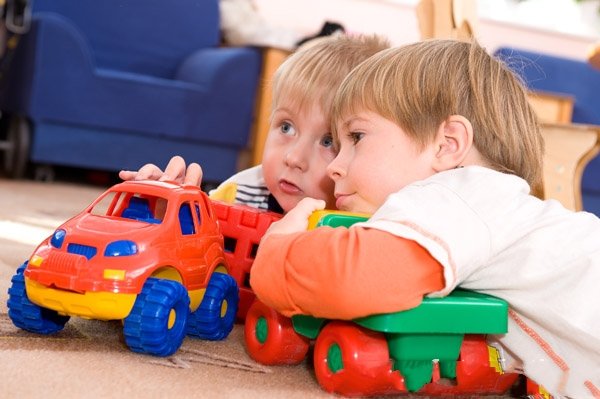 Друг все делает от души, не считает свои добрые дела, он БЕСКОРЫСТНЫЙ, ничего не требует взамен.

Друг не должен быть жадным и упрямым.

С другом весело, интересно, некогда скучать .

Друг умеет прощать, уступать, быть честным, справедливым.
Народная мудрость
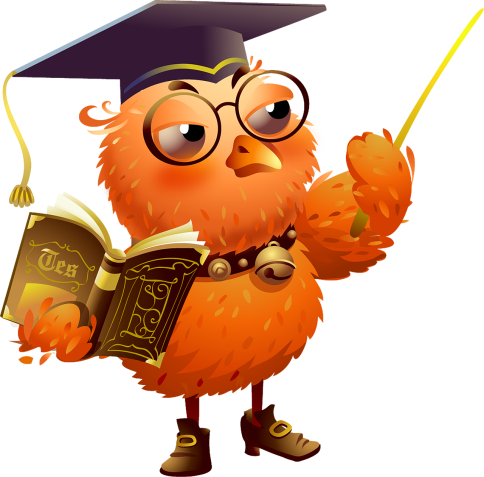 Без друга в жизни туго.
Нет друга – ищи, а нашел – береги.
Друг познается в беде.
Человек без друзей, что дерево без корней.
Новых друзей наживай, а старых не теряй.
Какой он, настоящий друг?
Умный. Справедливый. 
Внимательный. Заботливый.
Надежный. Добрый. 
Смелый. Честный.
Верный. Скромный.
Вежливый. Веселый.
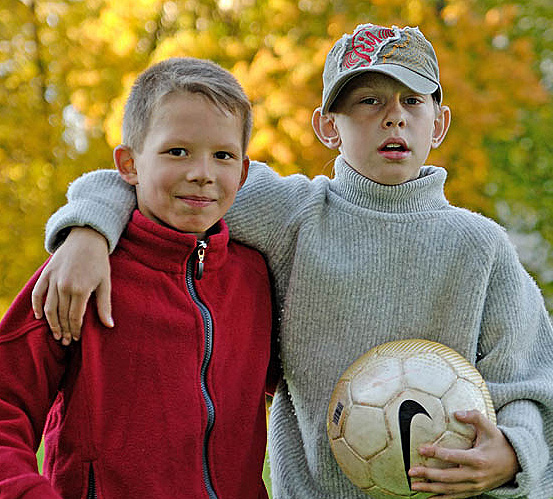 Итог занятия
Если есть друзья на свете – 
Все прекрасно, все цветет.
Даже самый сильный ветер,
Даже буря не согнет.
Мы и в дождь, и в снег, и в стужу
Будем весело шагать.
При любой погоде дружим – 
Дружбы этой не порвать.
Мы живем с тобой на свете
Для хороших, славных дел!
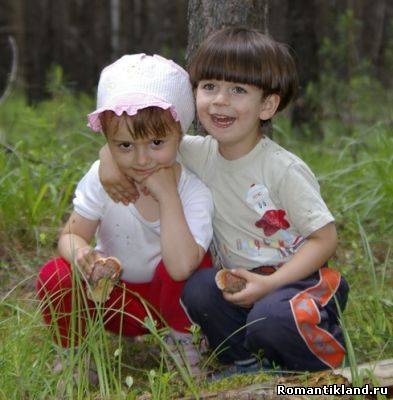